创意卡通通用PPT模板
MYRUN SUMMER MICROSOFT POWERPOINT MY 2017
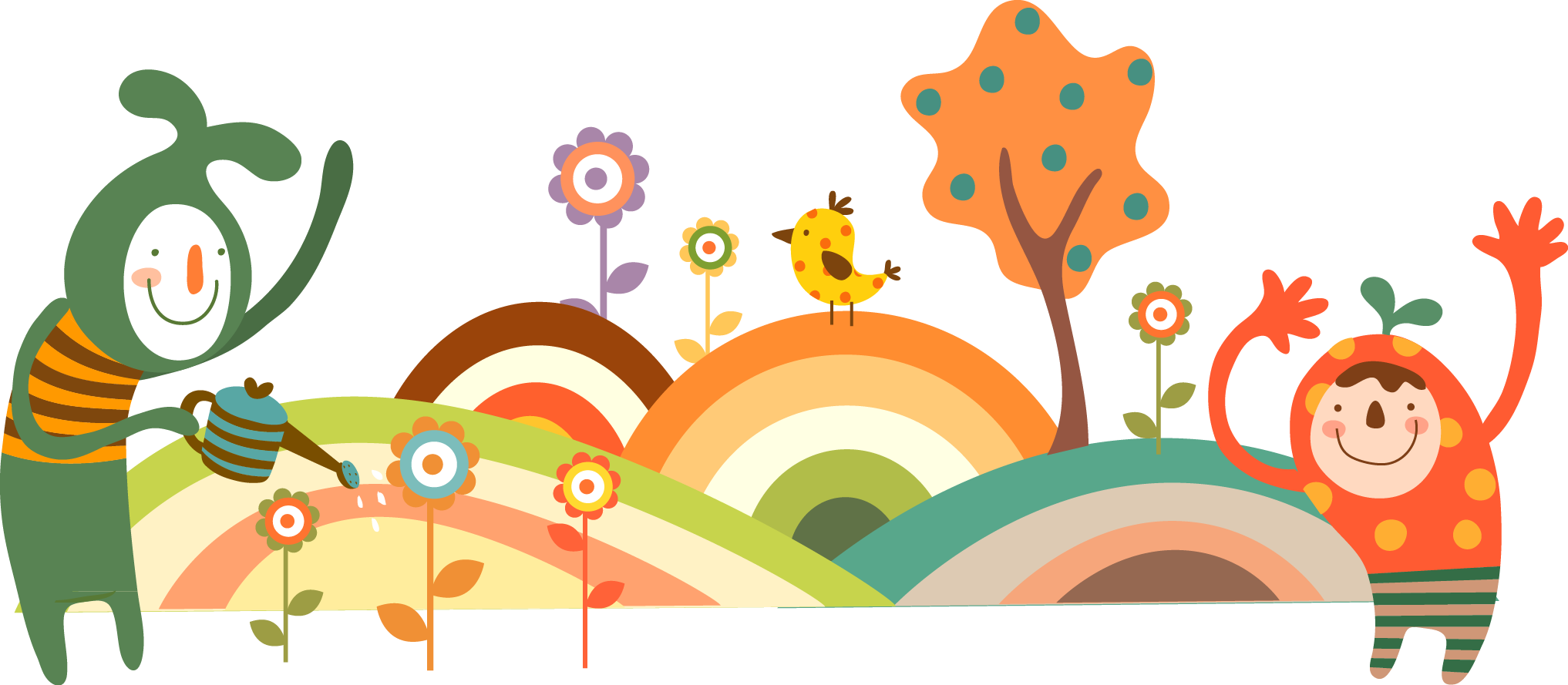 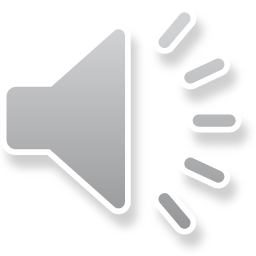 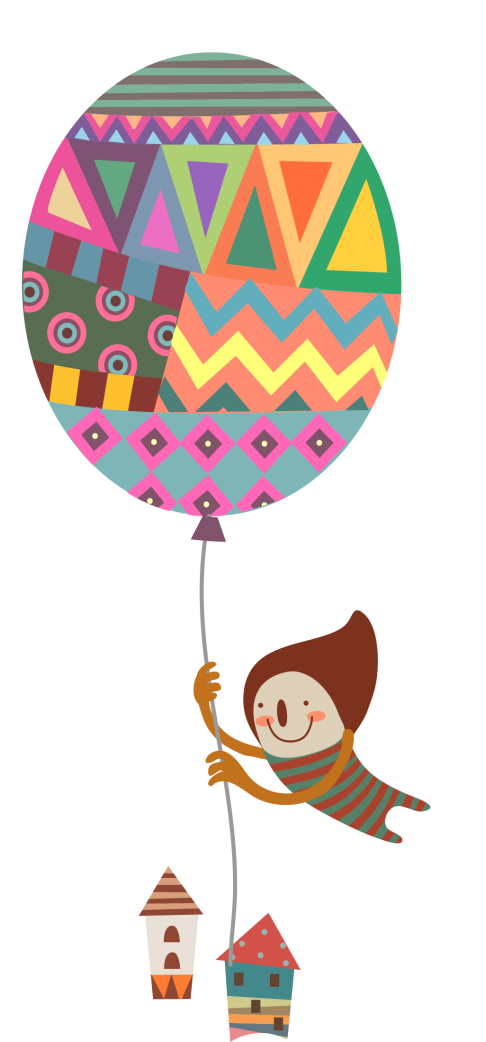 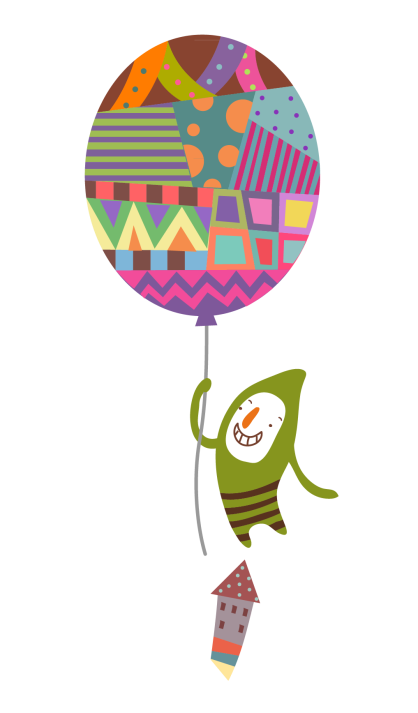 这里目录
MYRUN SUMMER MICROSOFT POWERPOINT MY 2017
1.请再这里输入文字信息文字信息
2.请再输入文字信息
3. 这里输入文字信息文字信息
4.请再这里输入文字信息
5.请再这里输入文字文信息
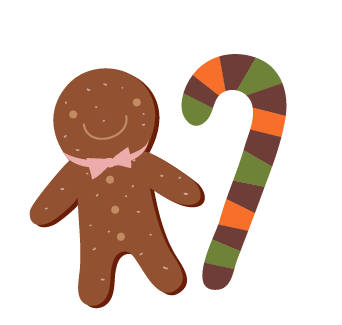 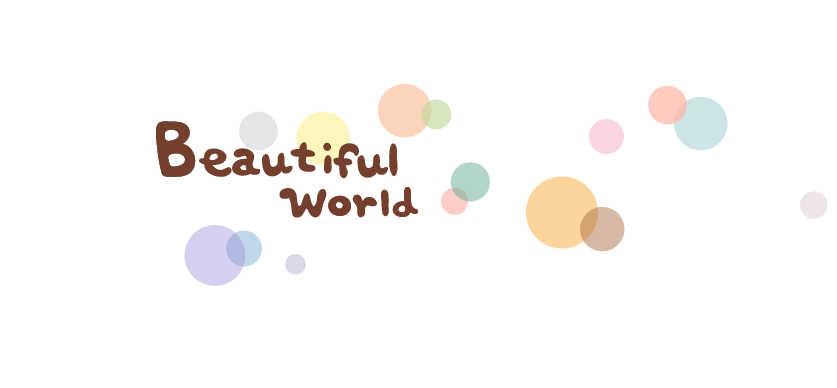 1
这里输入标题
MYRUN SUMMER MICROSOFT POWERPOINT MY 2017MYRUN SUMMER MICROSOFT POWERPOINT MY 2017
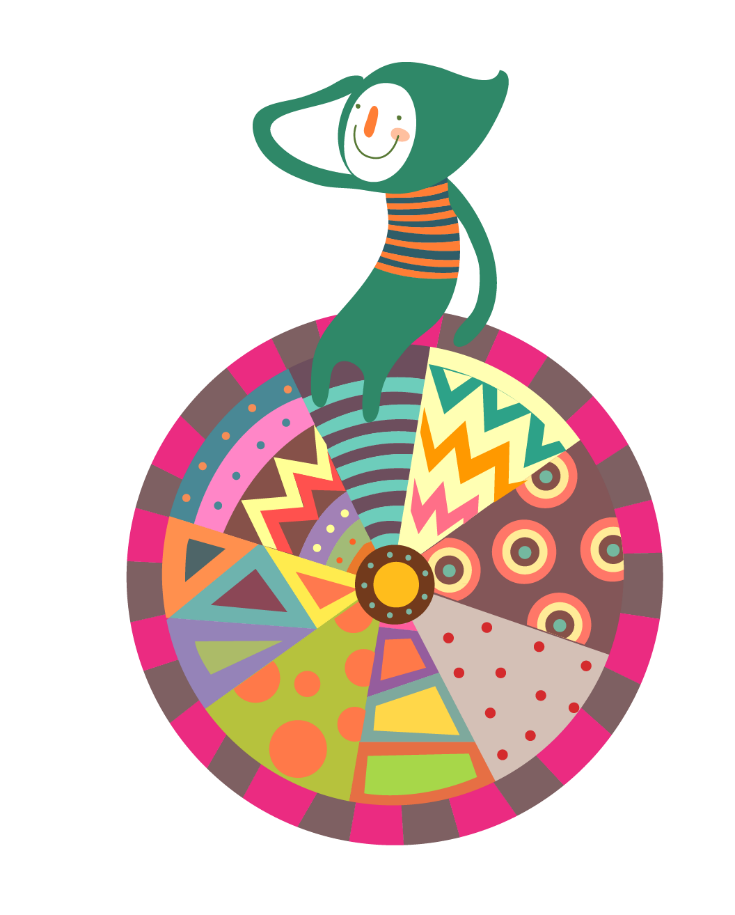 这里输入标题
这里输入标题
请再这里输入文字信息文字信息请再这里输入文字信息文字信息
请再这里输入文字信息文字信息
输入文字信息文字信息
请再这里输入文字信息文字信息请再这里输入文字信息文字信息
请再这里输入文字信息文字信息
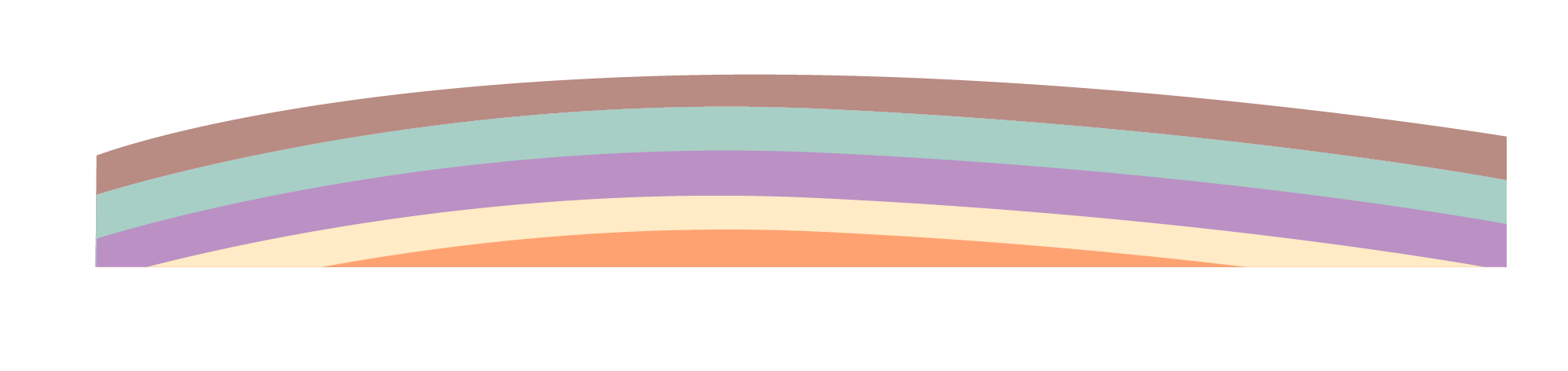 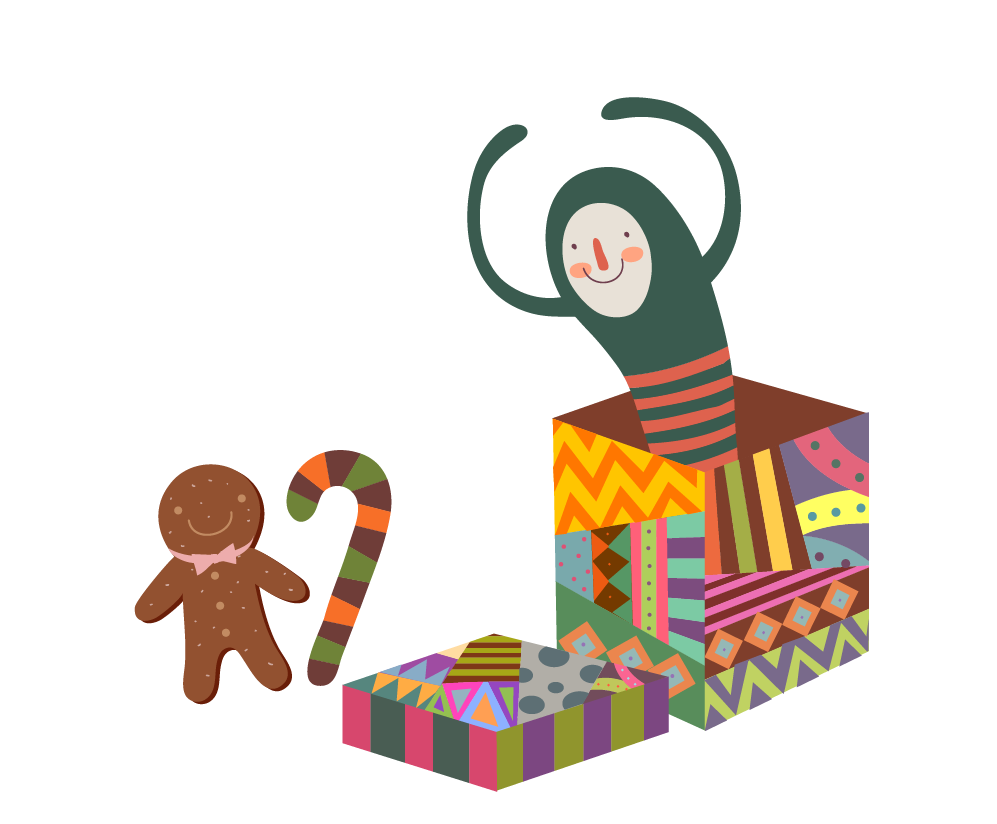 这里输入标题
请在这里输入文字信息请在这里输入文字信息请在这里输入文字信息请在这里输入文字信息请在这里输入文字信息请在这里输入文字信息请在这里输入文字信息请在这里输入文字信息。
请在这里输入文字信息请在这里输入文字信息请在这里输入文字信息请在这里输入文字信息请在这里输入文字信息请在这里输入文字信息请在这里输入文字信息请在这里输入文字信息。息请在这里输入文字信息请在这里输入文字信息请在这里输入文字信息请在这里输入文字信息请在这里输入。
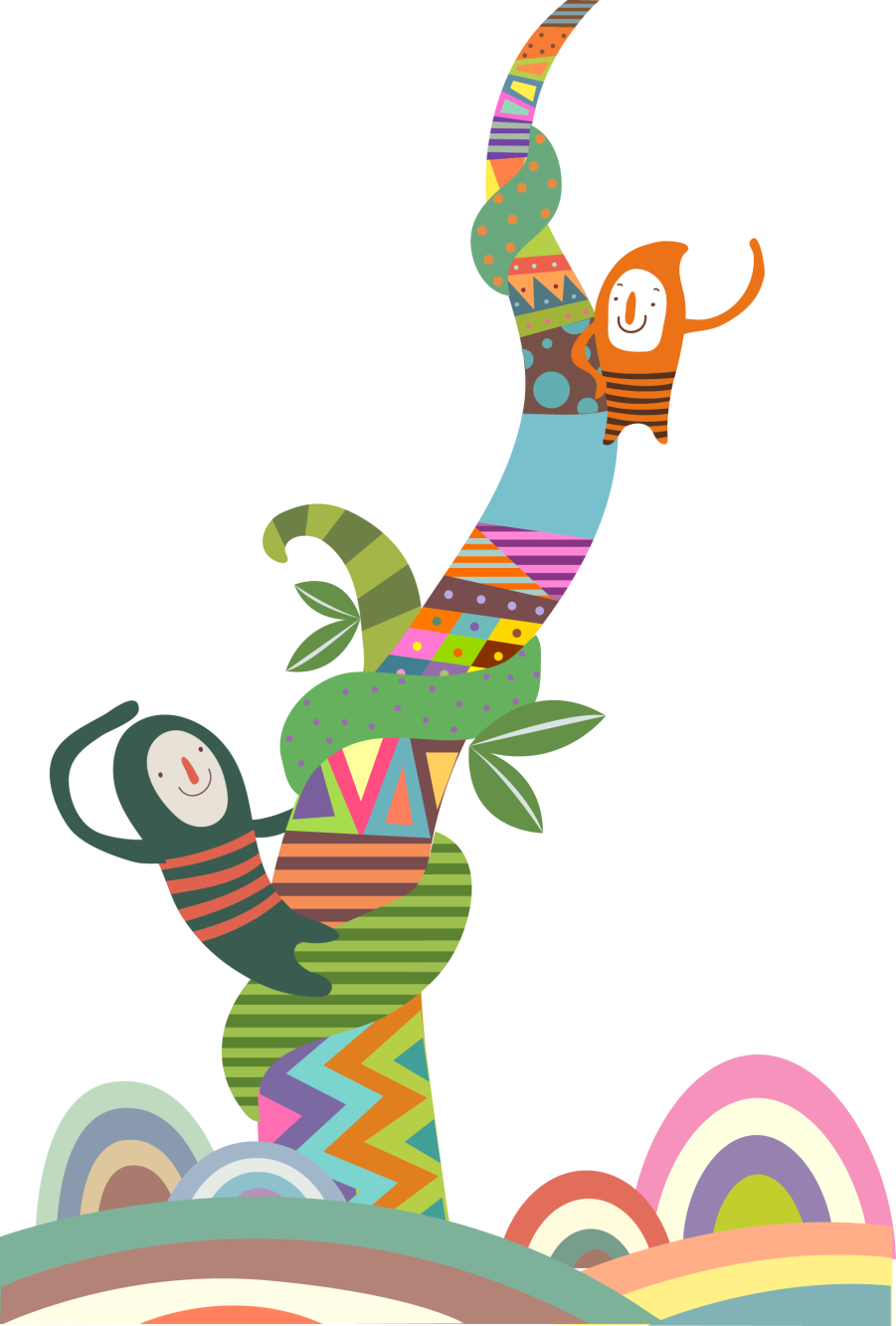 这里输入标题
这里输入标题
请在这里输入文字信息请在这里输入文字信息请在这里输入文字信息请在这里输入文字信息请在这里输入文字信息请在这里输入文字信息请在这里输入文字信息请在这里输入。
请在这里输入文字信息请在这里输入文字信息请在这里输入文字信息请在这里输入文字信息请在这里输入文字信息请在这里输入。
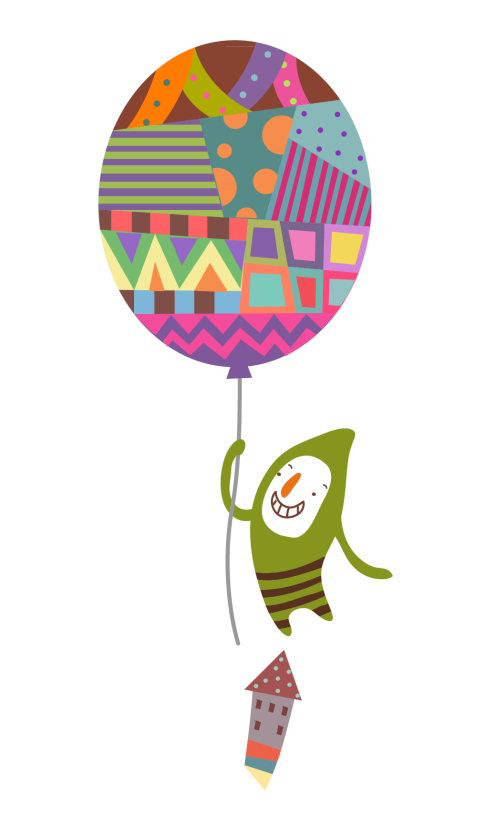 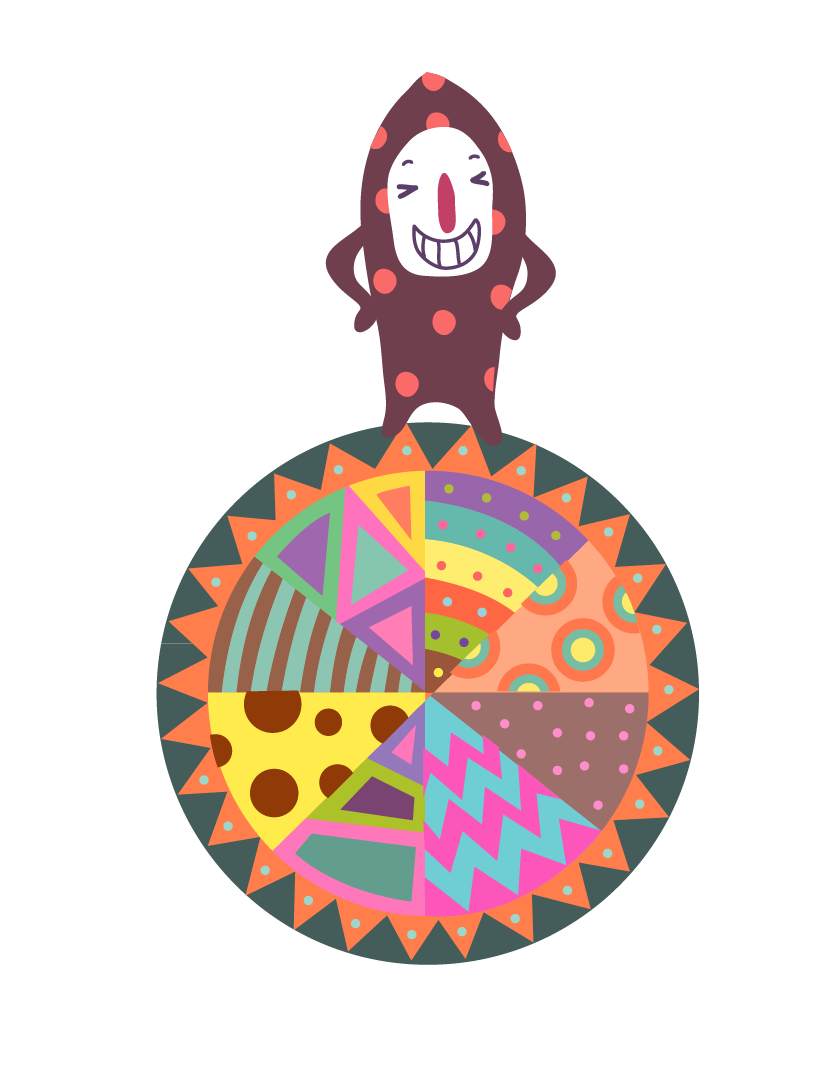 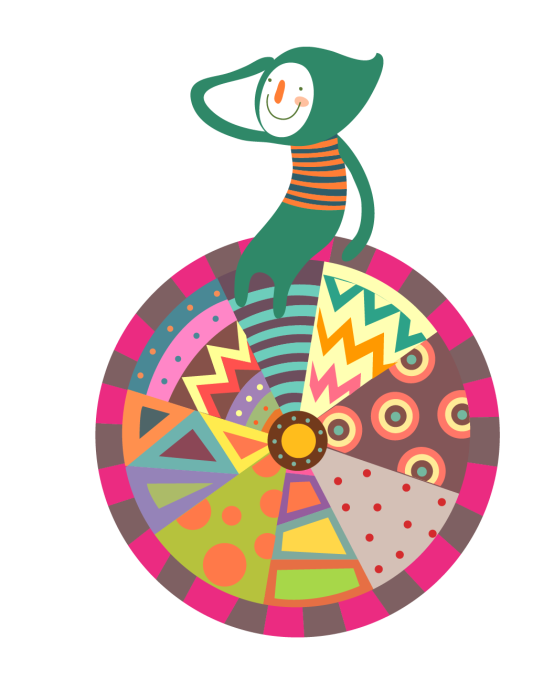 这里输入标题
这里输入标题
这里输入标题
请在这里输入文字信息请在这里输入文字信息请在这里输入文字信息请在
请在这里输入文字信息请在这里输入文字信息请在这里输入文字信息请在
请在这里输入文字信息请在这里输入文字信息请在这里输入文字信息请在
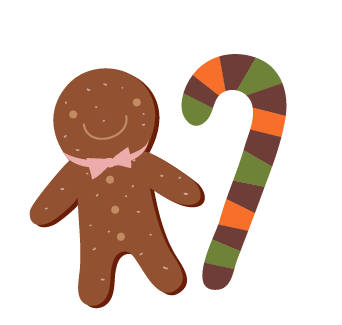 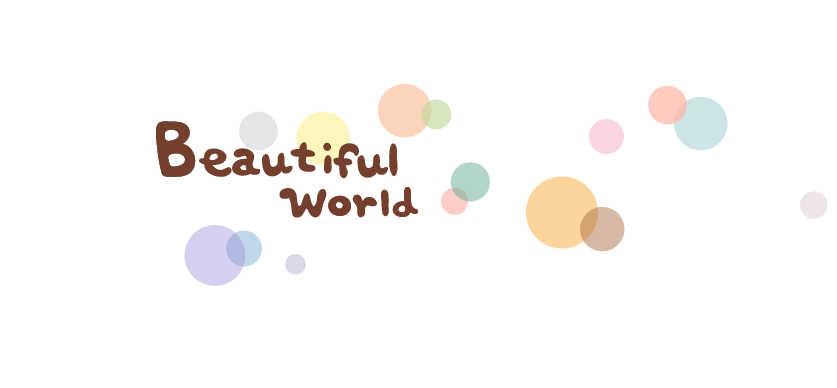 2
这里输入标题
MYRUN SUMMER MICROSOFT POWERPOINT MY 2017MYRUN SUMMER MICROSOFT POWERPOINT MY 2017
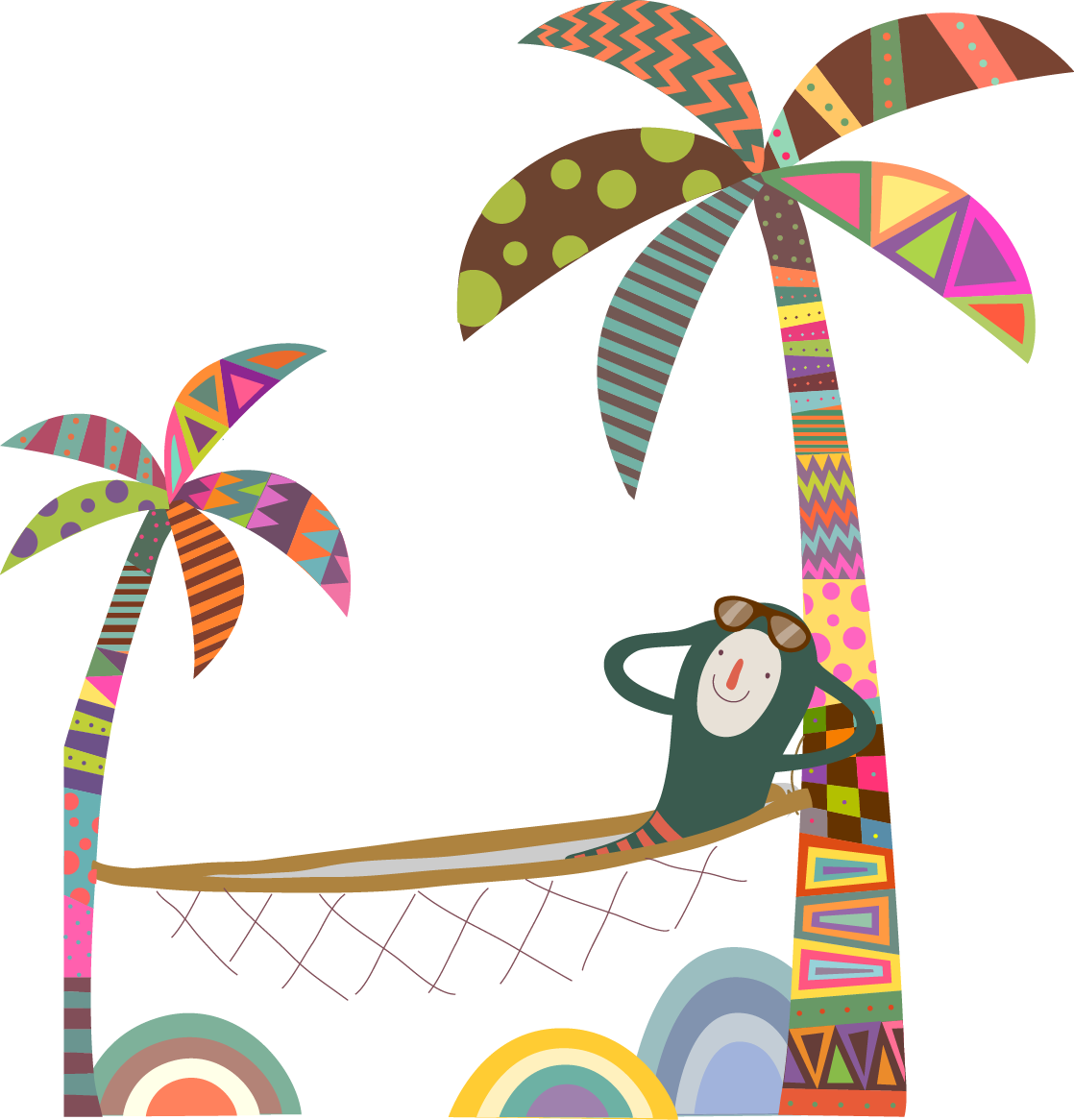 这里输入标题
请在这里输入文字信息请在这里输入文字信息请在这里输入文字信息请在这里输入文字信息请在这里输入文字信息请在这里输入文字信息请在这里输入文字信息请在这里输入。
这里输入标题
请在这里输入文字信息请在这里输入文字信息请在这里输入文字信息请在这里输入文字信息请在这里输入文字信息请在这里输入文字信息请在这里输入文字信息请在这里输入。
这里输入标题
这里输入标题
请在这里输入文字信息请在这里输入文字信息请在这里输入文字信息请在这里输入文字信息请在这里输入文字信息请在这里输入文字信息请在这里输入文字信息请在这里输入。
请在这里输入文字信息请在这里输入文字信息请在这里输入文字信息请在这里输入文字信息请在这里输入文字信息请在这里输入文字信息请在这里输入文字信息请在这里输入。
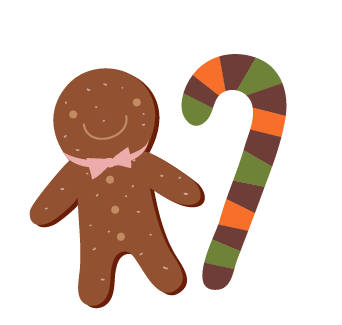 这里输入标题
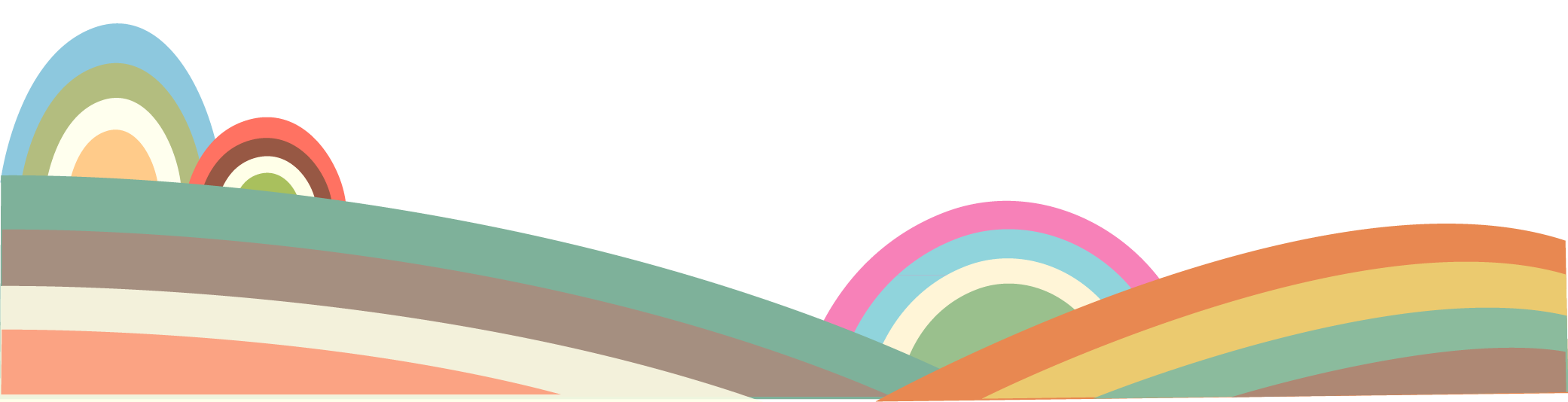 请在这里输入文字信息请在这里输入文字信息请在这里输入文字信息请在这里输入文字信息请在这里输入文字信息请在这里输入文字信息请在这里输入文字信息请在这里输入。
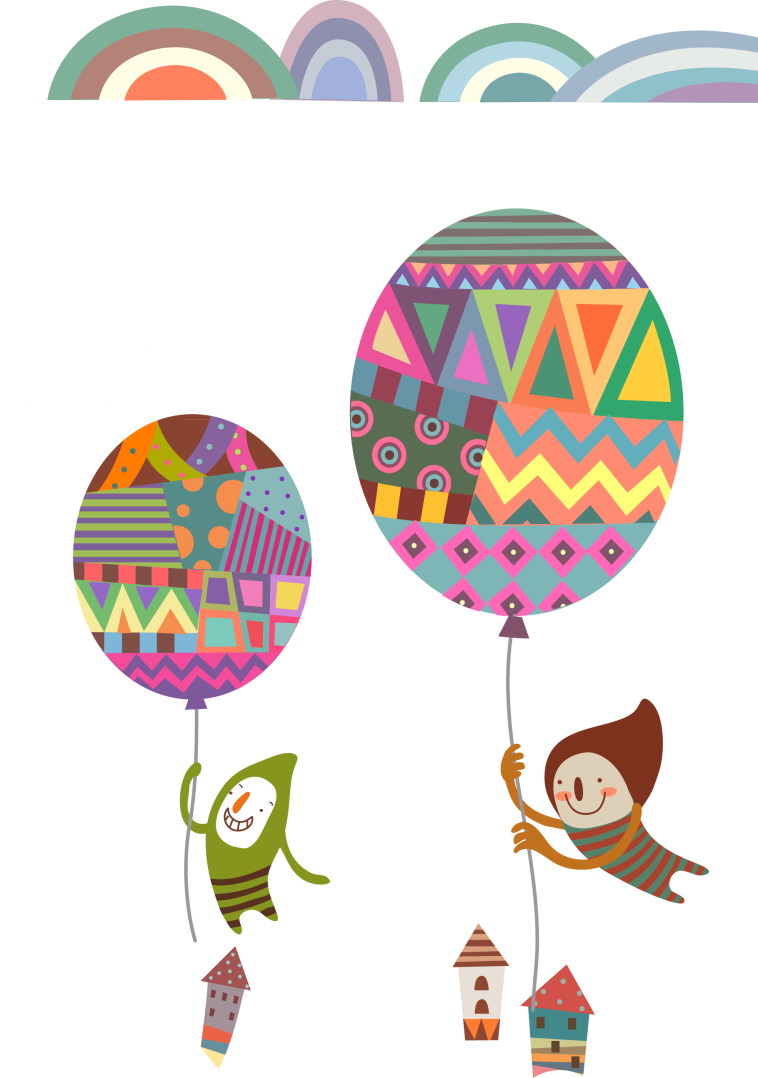 这里输入标题
请在这里输入文字信息请在这里输入文字信息请在这里输入文字信息请在这里输入文字信息请在这里输入文字信息请在这里输入文字信息请在这里输入文字信息请在这里输入。 

请在这里输入文字信息请在这里输入文字信息请在这里输入文字信息请在这里输入文字信息请在这里输入文字信息请在这里输入文字信息请在这里输入文字信息请在这里输入。
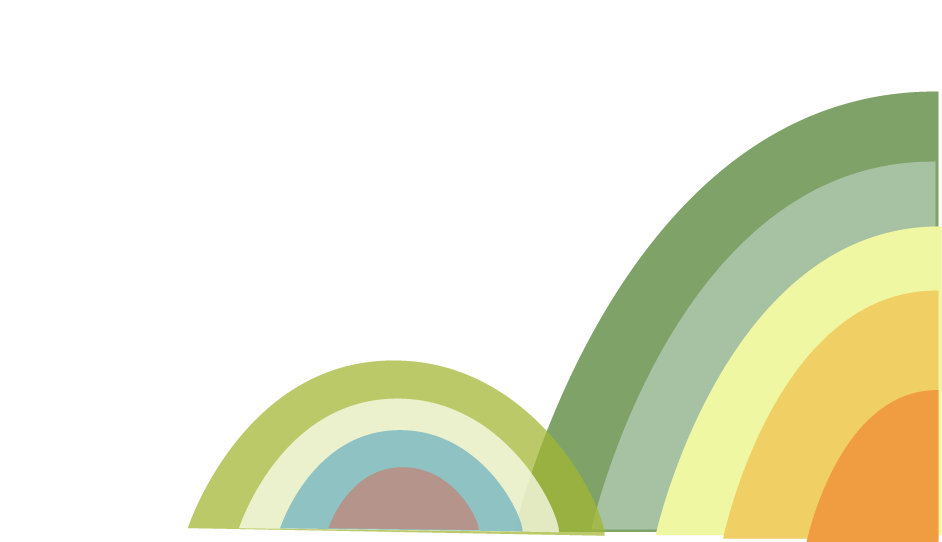 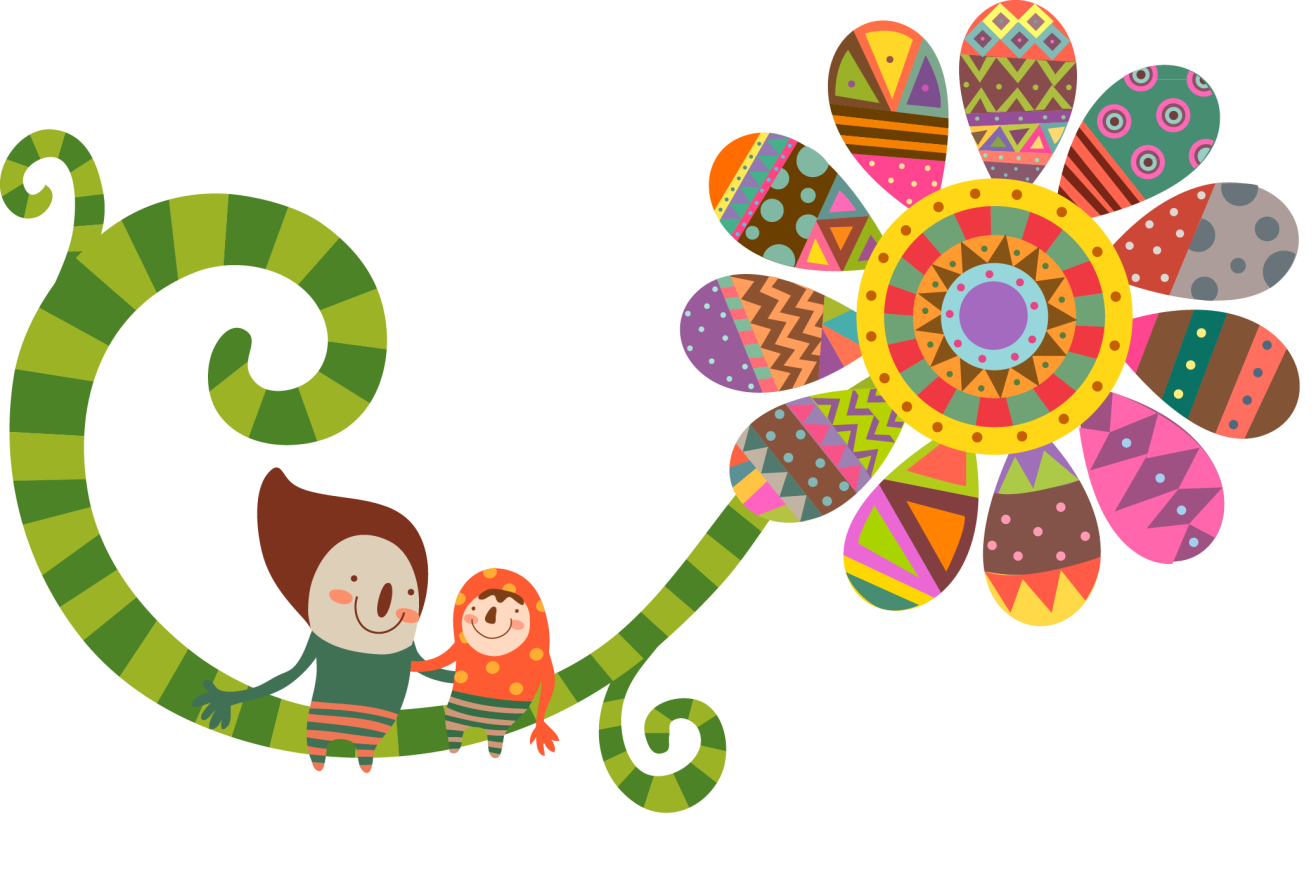 这里输入标题
请在这里输入文字信息请在这里输入文字信息请在这里输入文字信息请在这里输入输入请在这里输入。
这里输入标题
请在这里输入文字信息请在这里输入文字信息请在这里输入文字信息请在这里输入文字信息请在这里输入文字信息请在这里输入文字信息请在这里输入文字信息请在这里输入。
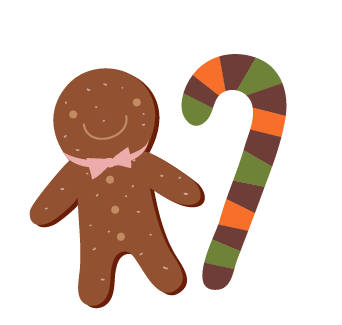 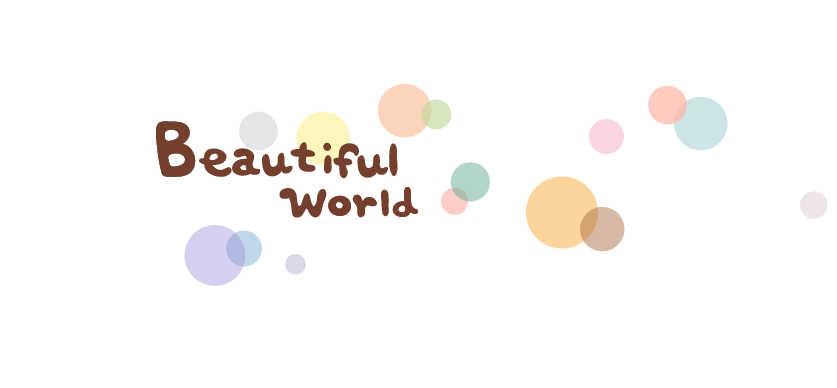 3
这里输入标题
MYRUN SUMMER MICROSOFT POWERPOINT MY 2017MYRUN SUMMER MICROSOFT POWERPOINT MY 2017
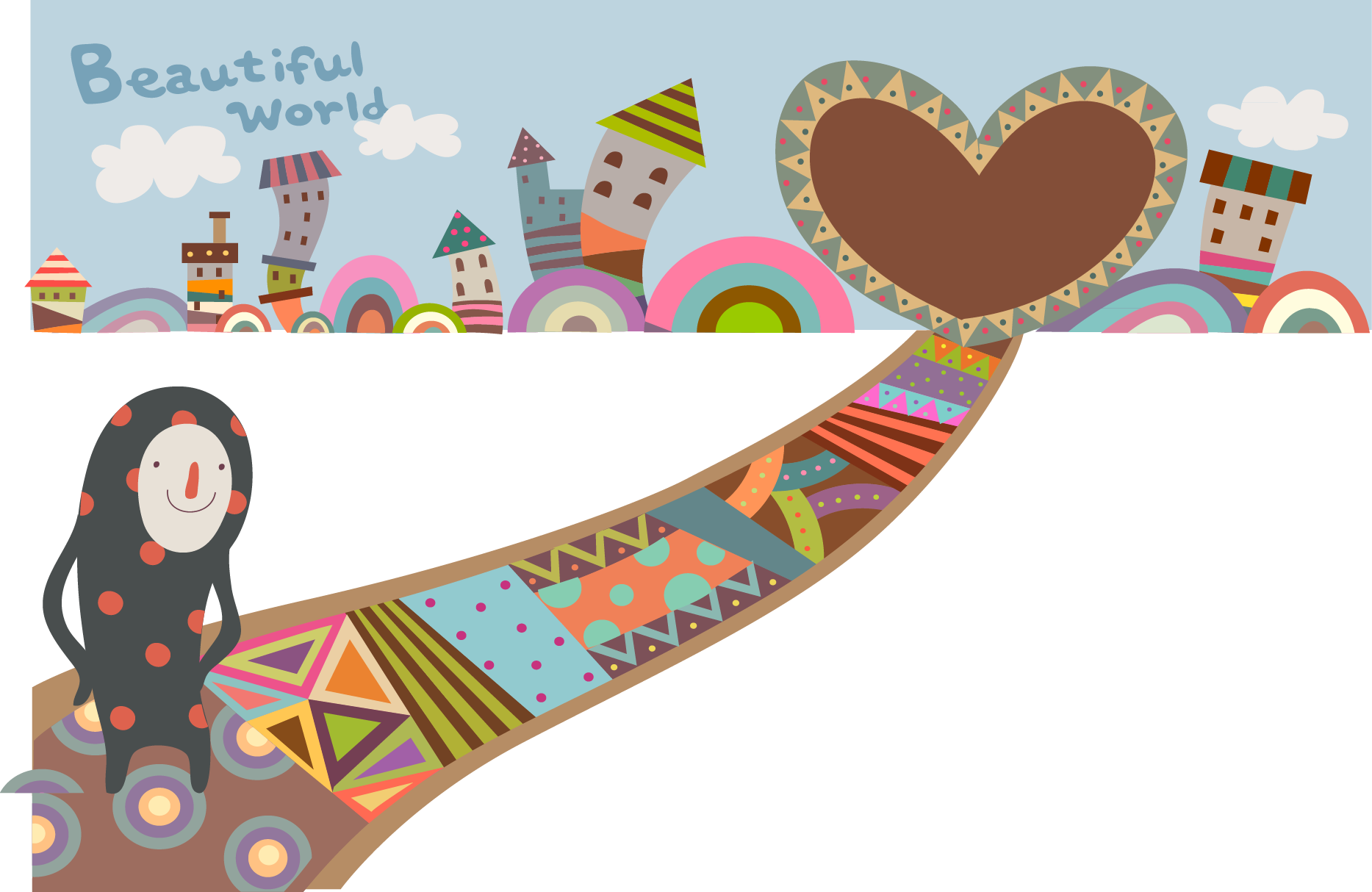 这里输入标题
请在这里输入文字信息请在这里输入文字信息请在这里输入文字信息请在这里输入文字信息请在这里输入文字信息请在这里输入文字信息请在这里输入文字信息请在这里
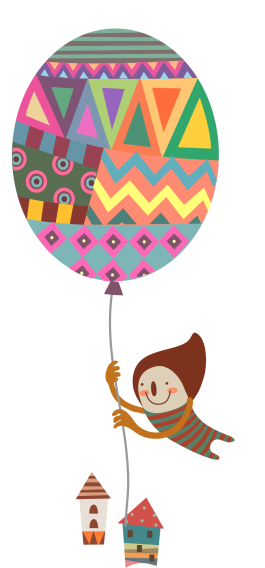 这里输入标题
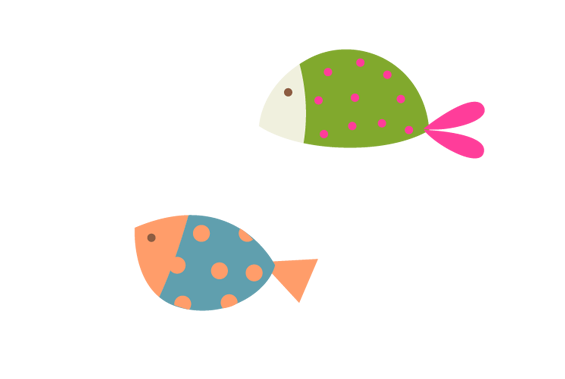 请在这里输入文字信息请在这里输入文字信息请在这里输入文字信息请在这里输入文字信息请在这里输入文字信息请在这里输入文字信息请在这里输入文字信息请在这里输入。
这里输入标题
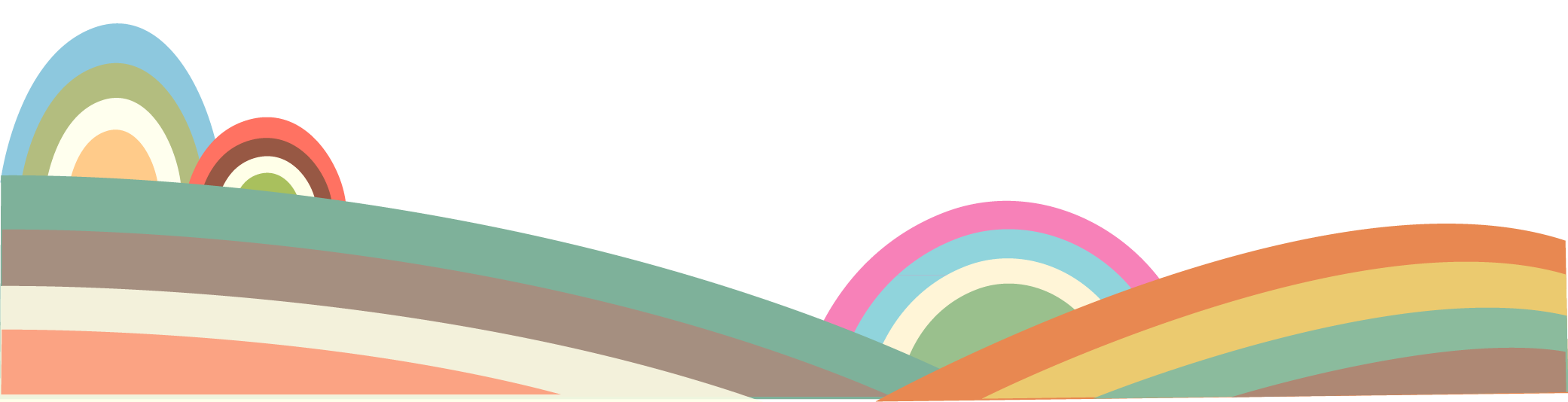 请在这里输入文字信息请在这里输入文字信息请在这里输入文字信息请在这里输入文字信息请在这里输入文字信息请在这里输入文字信息请在这里输入文字信息请在这里输入。
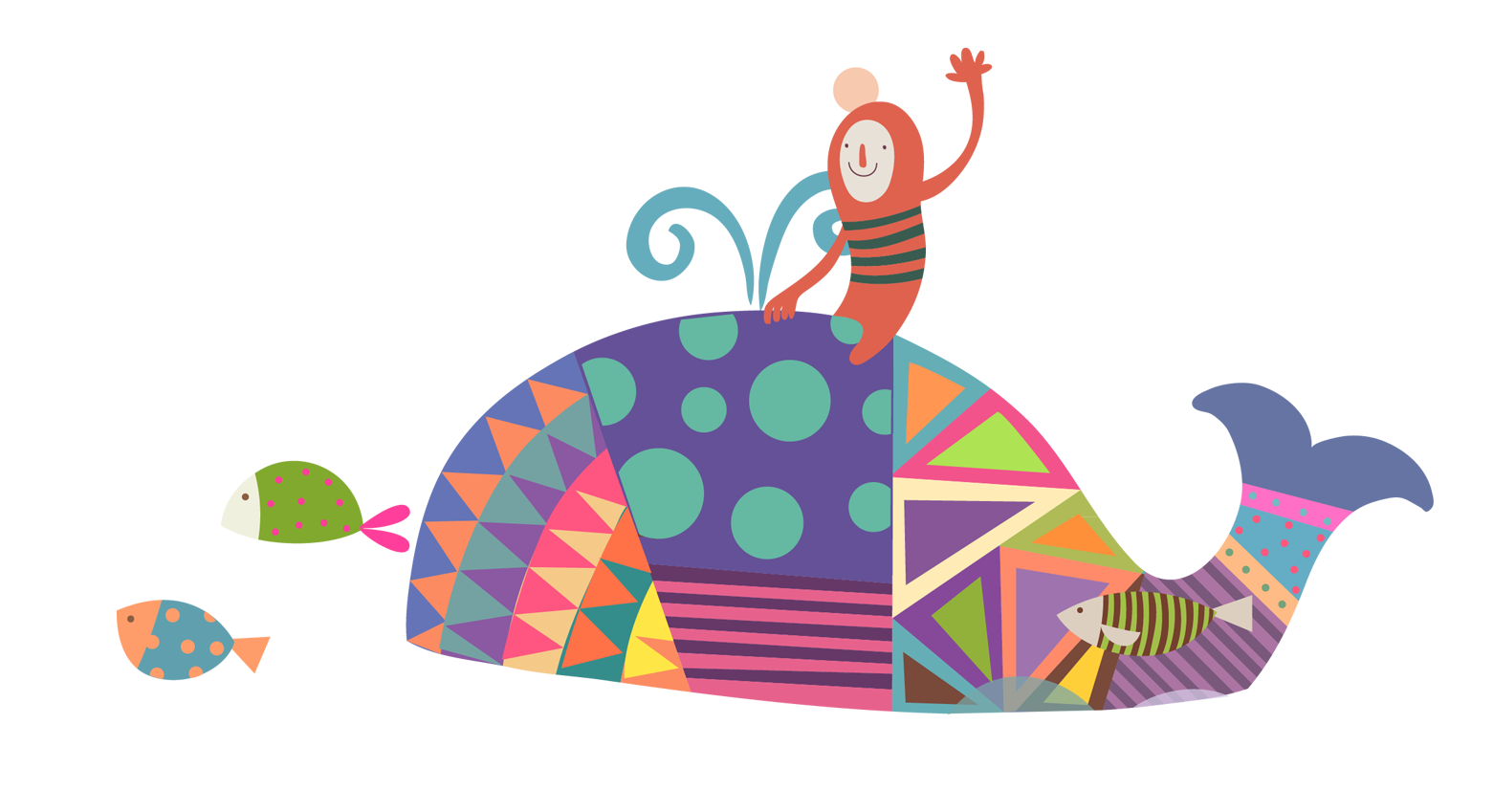 这里输入标题
这里输入标题
请在这里输入文字信息请在这里输入文字信息请在这里输入文字信息请在这里输入文字信息请在这里输入文字信息请在这里输入文字信息请在这里输入文字信息请在这里输入。
请在这里输入文字信息请在这里输入文字信息请在这里输入文字信息请在这里输入文字信息请在这里输入文字信息请在这里输入文字信息请在这里输入文字信息请在这里输入。
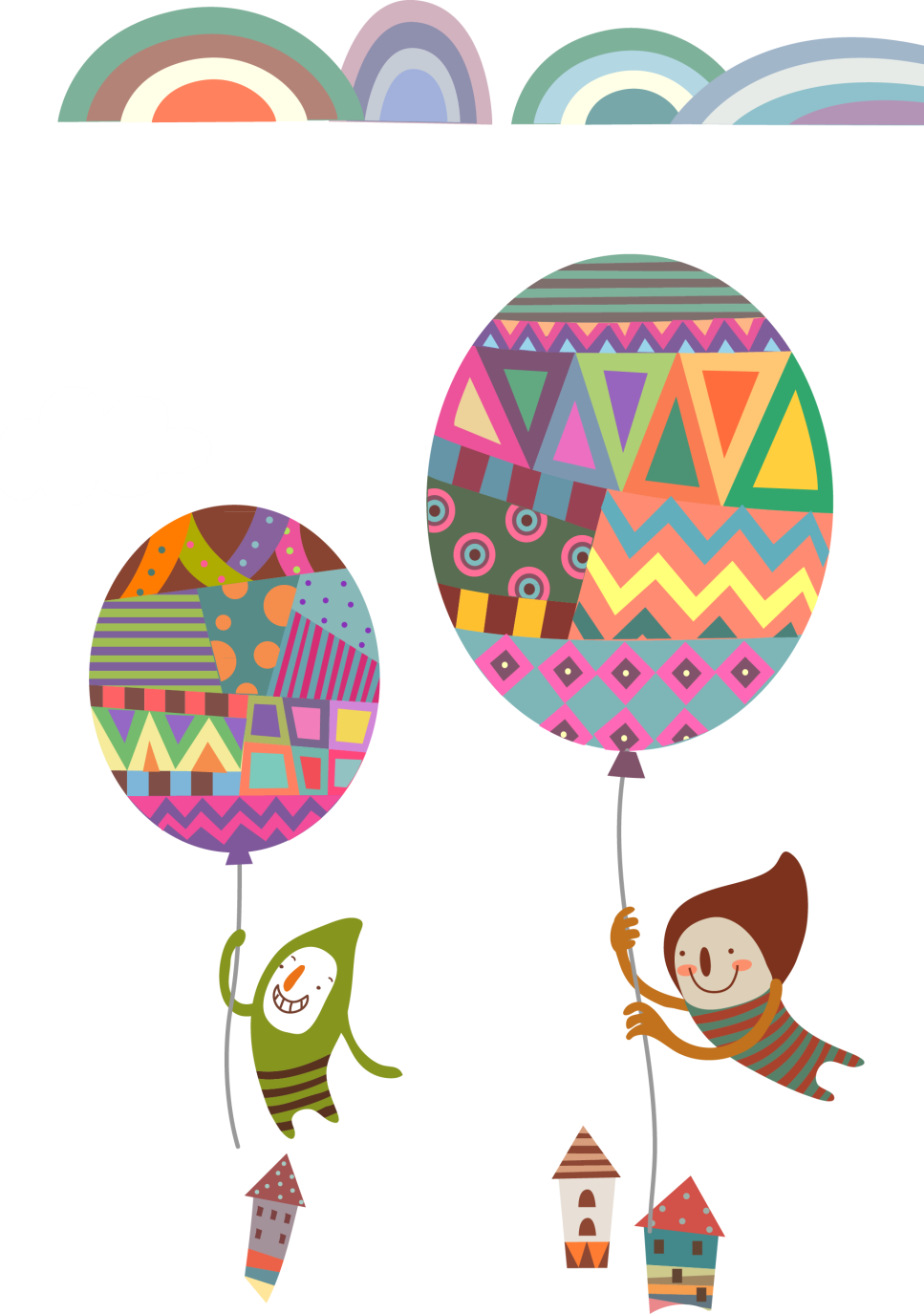 这里输入标题
请在这里输入文字信息请在这里输入文字信息请在这里输入文字信息请在这里输入文字信息请在这里输入文字信息请在这里输入文字信息请在这里输入文字信息请在这里输入。
这里输入标题
请在这里输入文字信息请在这里输入文字信息请在这里输入文字信息请在这里输入文字信息请在这里输入文字信息请在这里输入文字信息请在这里输入文字信息请在这里输入。
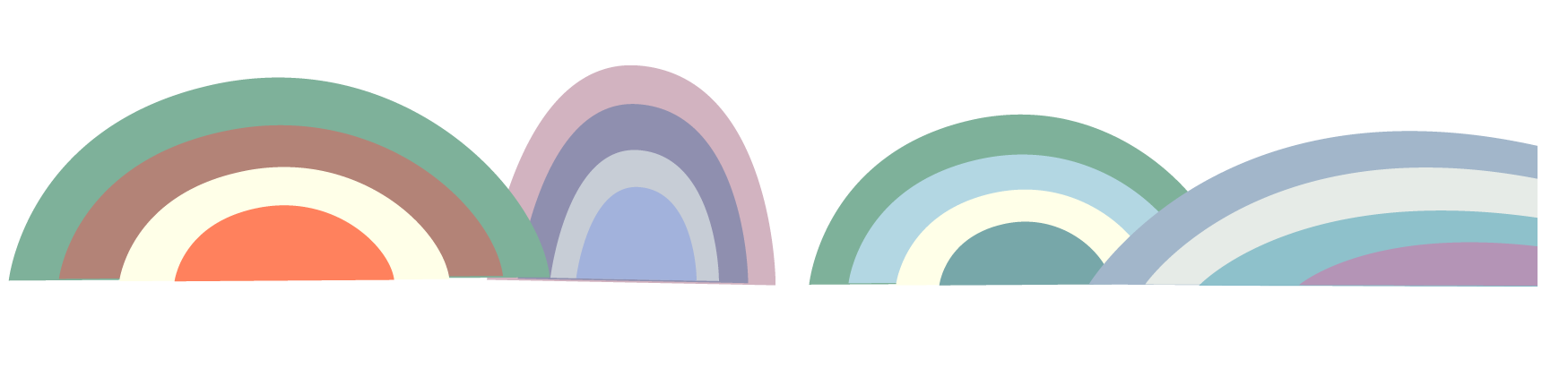 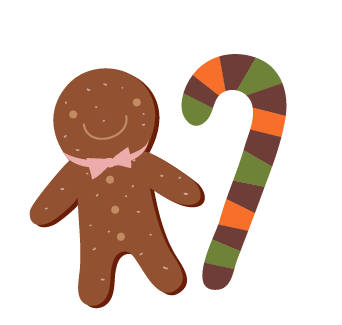 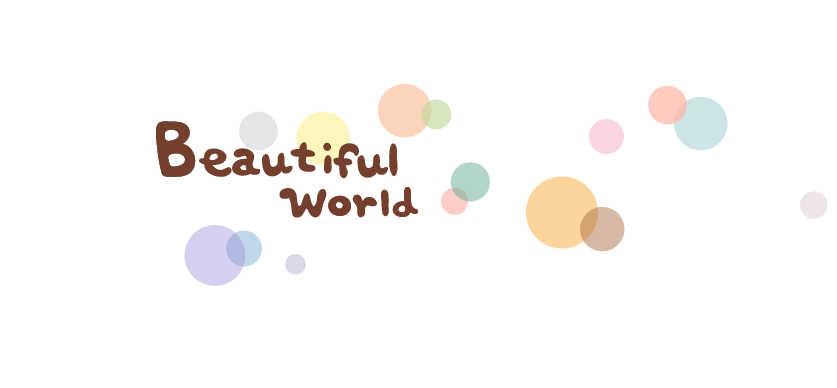 4
这里输入标题
MYRUN SUMMER MICROSOFT POWERPOINT MY 2017MYRUN SUMMER MICROSOFT POWERPOINT MY 2017
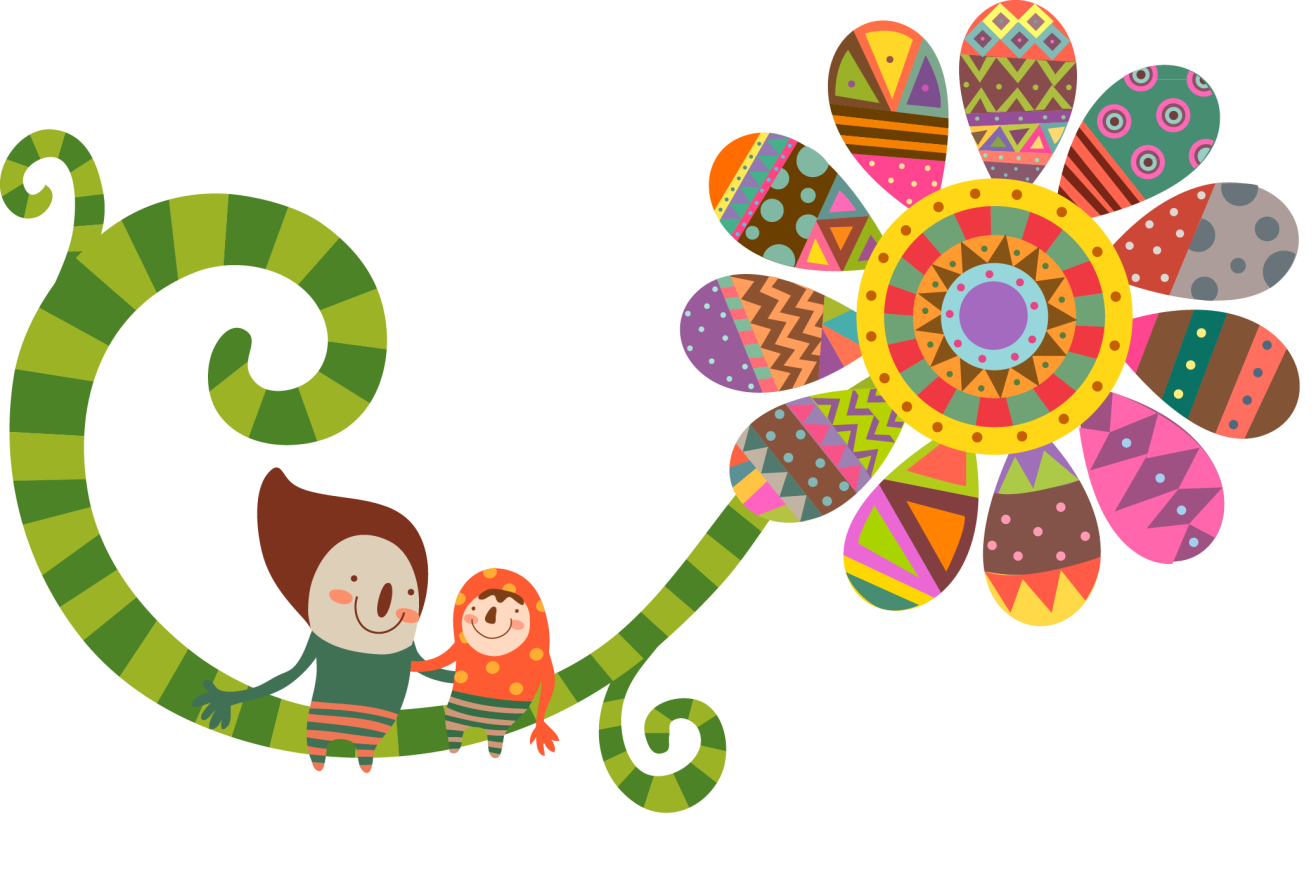 这里输入标题
请在这里输入文字信息请在这里输入文字信息请在这里输入文字信息请在这里输入文字信息请在这里输入文字信息请在这里输入文字信息请在这里输入文字信息请在这里输入。
这里输入标题
请在这里输入文字信息请在这里输入文字信息请在这里输入文字信息请在这里输入文字信息请在这里输入文字信息请在这里输入文字信息请在这里输入文字信息请在这里输入。
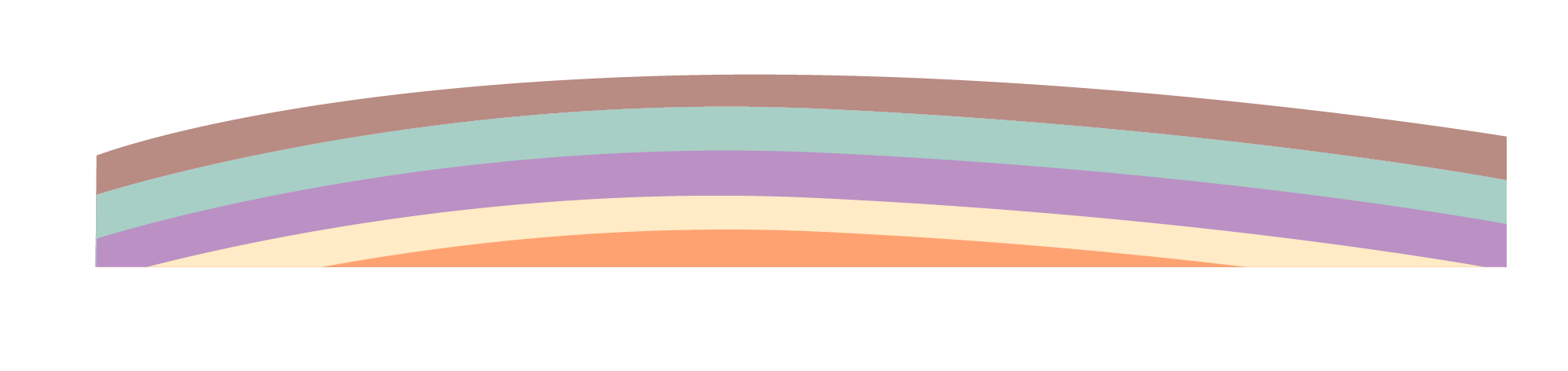 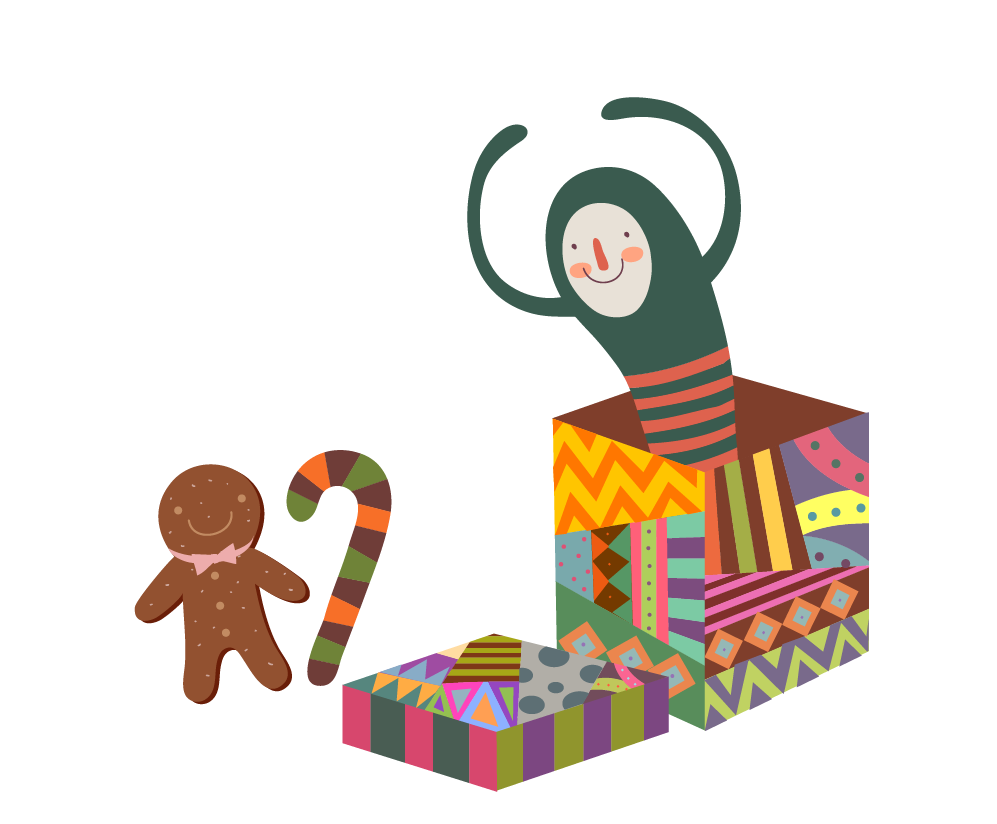 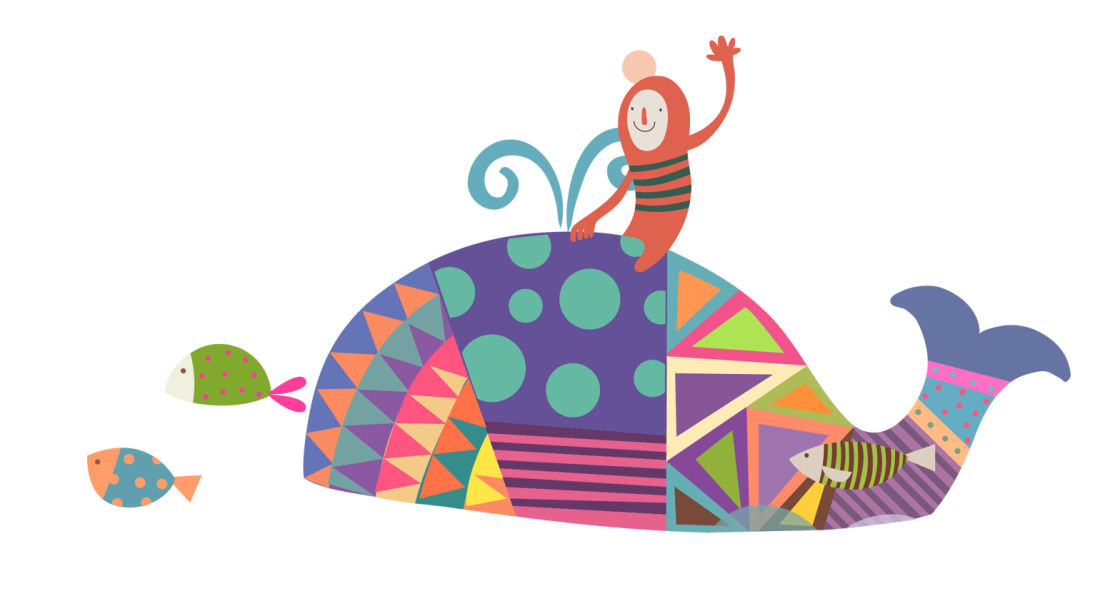 这里输入标题
这里输入标题
请在这里输入文字信息请在这里输入文字信息请在这里输入文字信息请在这里输入文字信息请在这里输入文字信息请在这里输入文字信息请在这里输入文字信息请在这里输入。
请在这里输入文字信息请在这里输入文字信息请在这里输入文字信息请在这里输入文字信息请在这里输入文字信息请在这里输入文字信息请在这里输入文字信息请在这里输入。
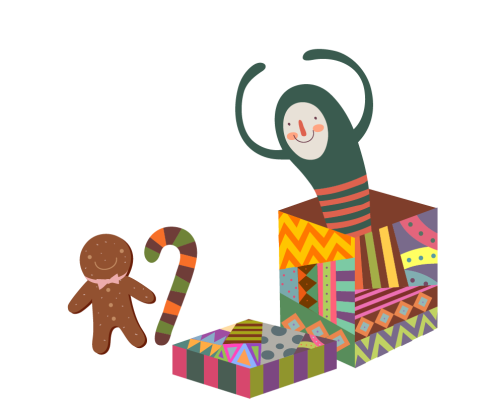 这里输入标题
请在这里输入文字信息请在这里输入文字信息请在这里输入文字信息请在这里输入文字信息请在这里输入文字信息请在这里输入文字信息请在这里输入文字信息请在这里输入文字信息。  请在这里输入文字信息请在这里输入文字信息请在这里输入文字信息请在这里输入文字信息请在这里输入文字信息请在这里输入文字信息请在这里输入文字信息请在这里输入文字信息。  请在这里输入文字信息请在这里输入文字信息请在这里输入文字信息请在这里输入文字信息请在这里输入文字信息请在这里输入文字信息请在这里输入文字信息请在这里输入文字信息。
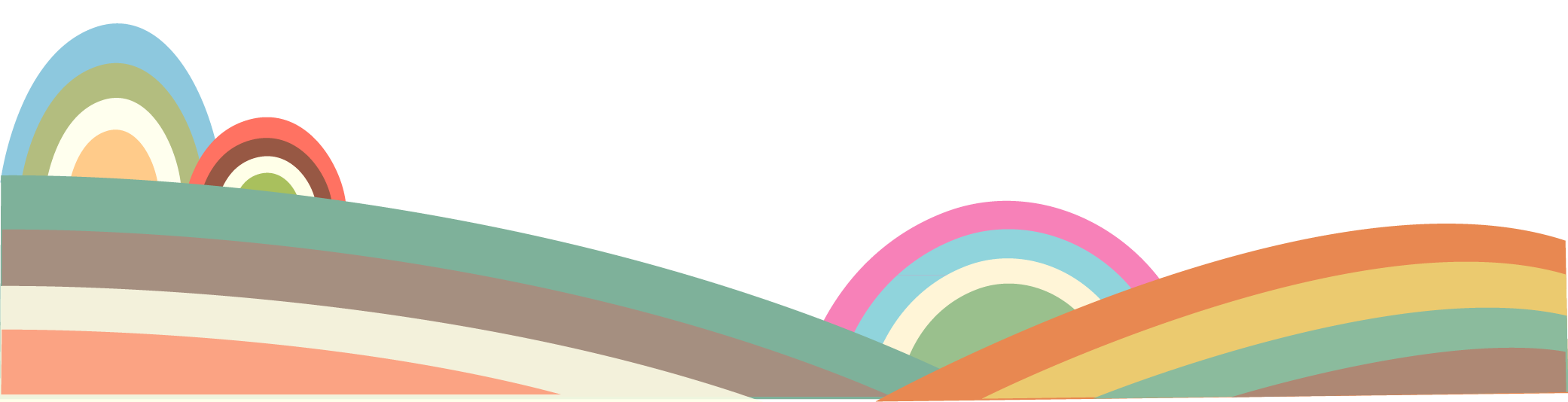 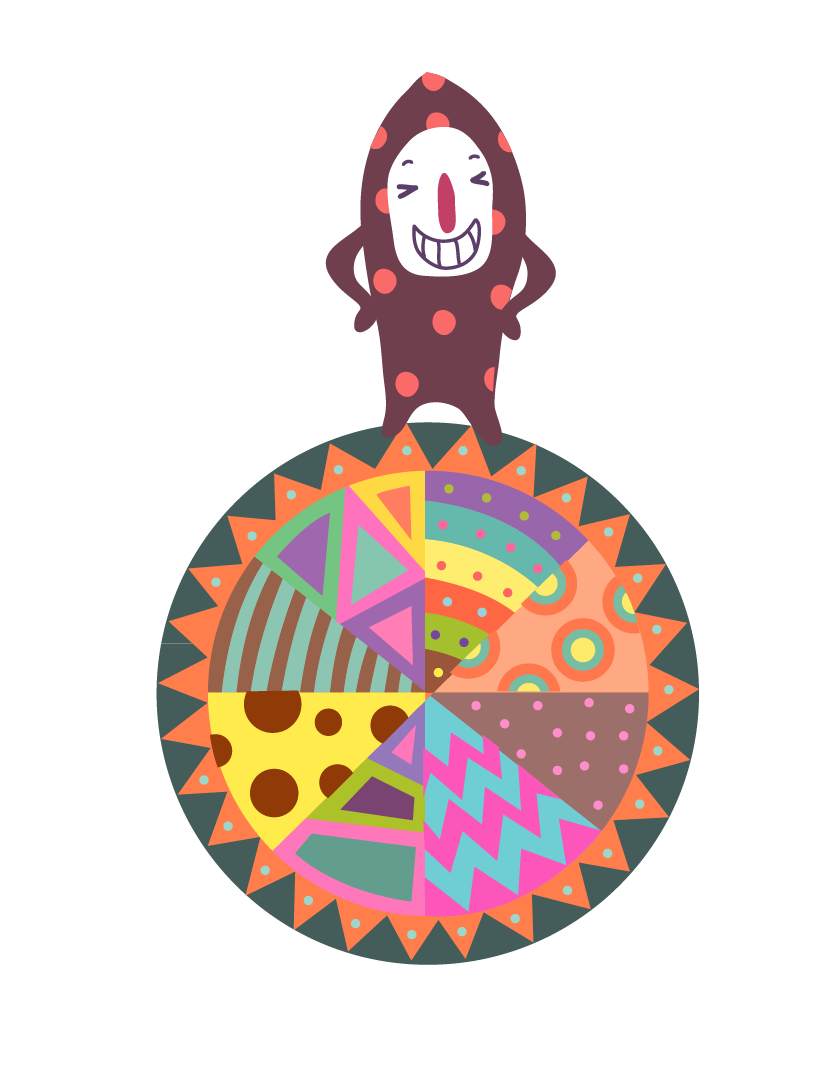 这里输入标题
请在这里输入文字信息请在这里输入文字信息请在这里输入文字信息请在这里输入文字信息请在这里输入文字信息请在这里输入文字信息请在这里输入文字信息请在这里输入。
这里输入标题
请在这里输入文字信息请在这里输入文字信息请在这里输入文字信息请在这里输入文字信息请在这里输入文字信息请在这里输入文字信息请在这里输入文字信息请在这里输入。
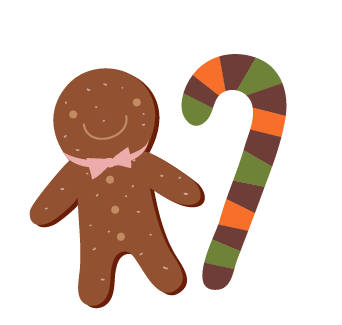 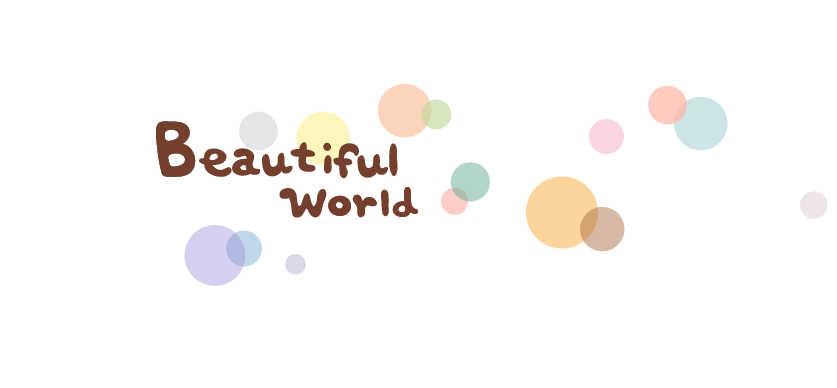 5
这里输入标题
MYRUN SUMMER MICROSOFT POWERPOINT MY 2017MYRUN SUMMER MICROSOFT POWERPOINT MY 2017
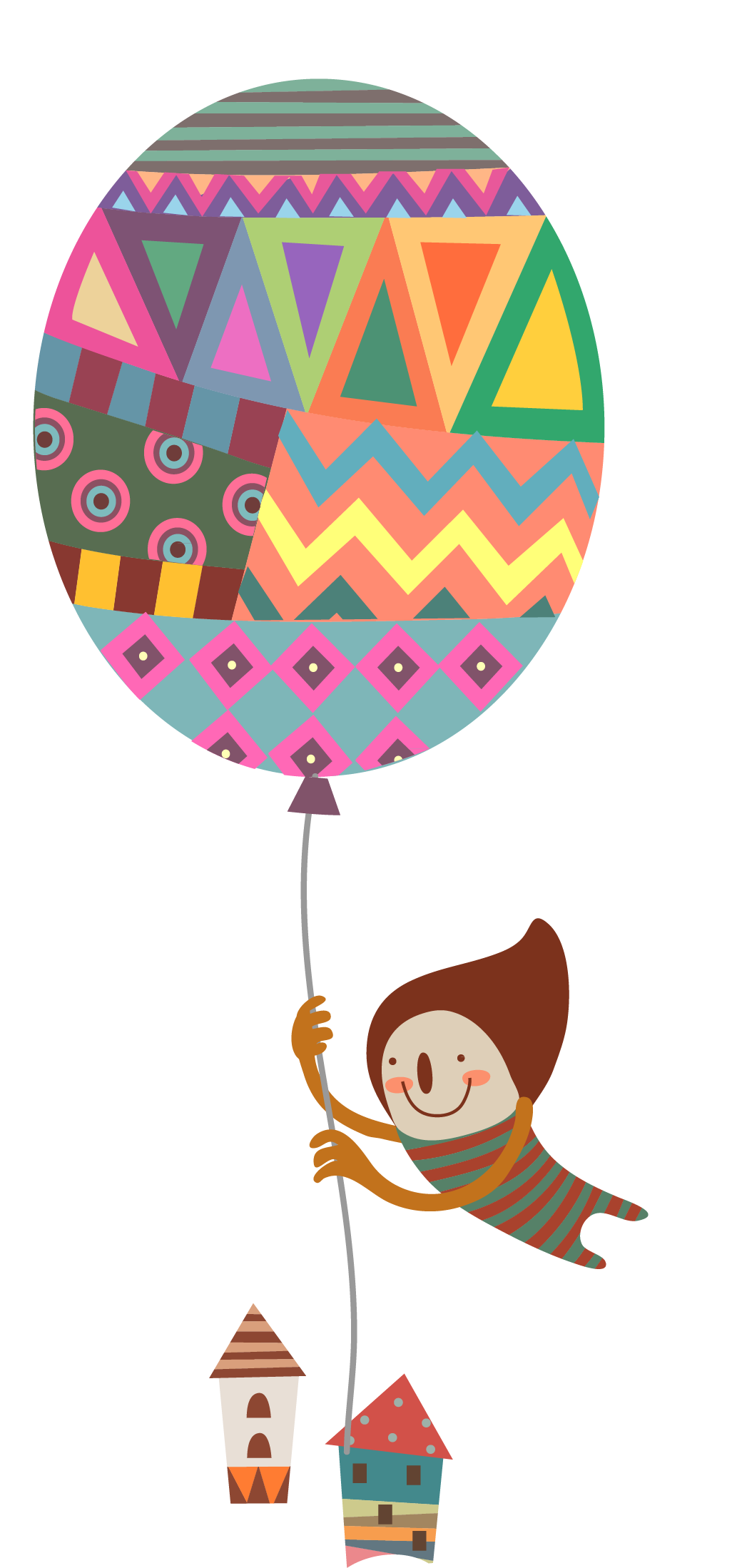 这里输入标题
请在这里输入文字信息请在这里输入文字信息请在这里输入文字信息请在这里输入文字信息请在这里输入文字信息。
这里输入标题
请在这里输入文字信息请在这里输入文字信息请在这里输入文字信息请在这里输入文字信息请在这里输入文字信息。
这里输入标题
请在这里输入文字信息请在这里输入文字信息请在这里输入文字信息请在这里输入文字信息请在这里输入文字信息。
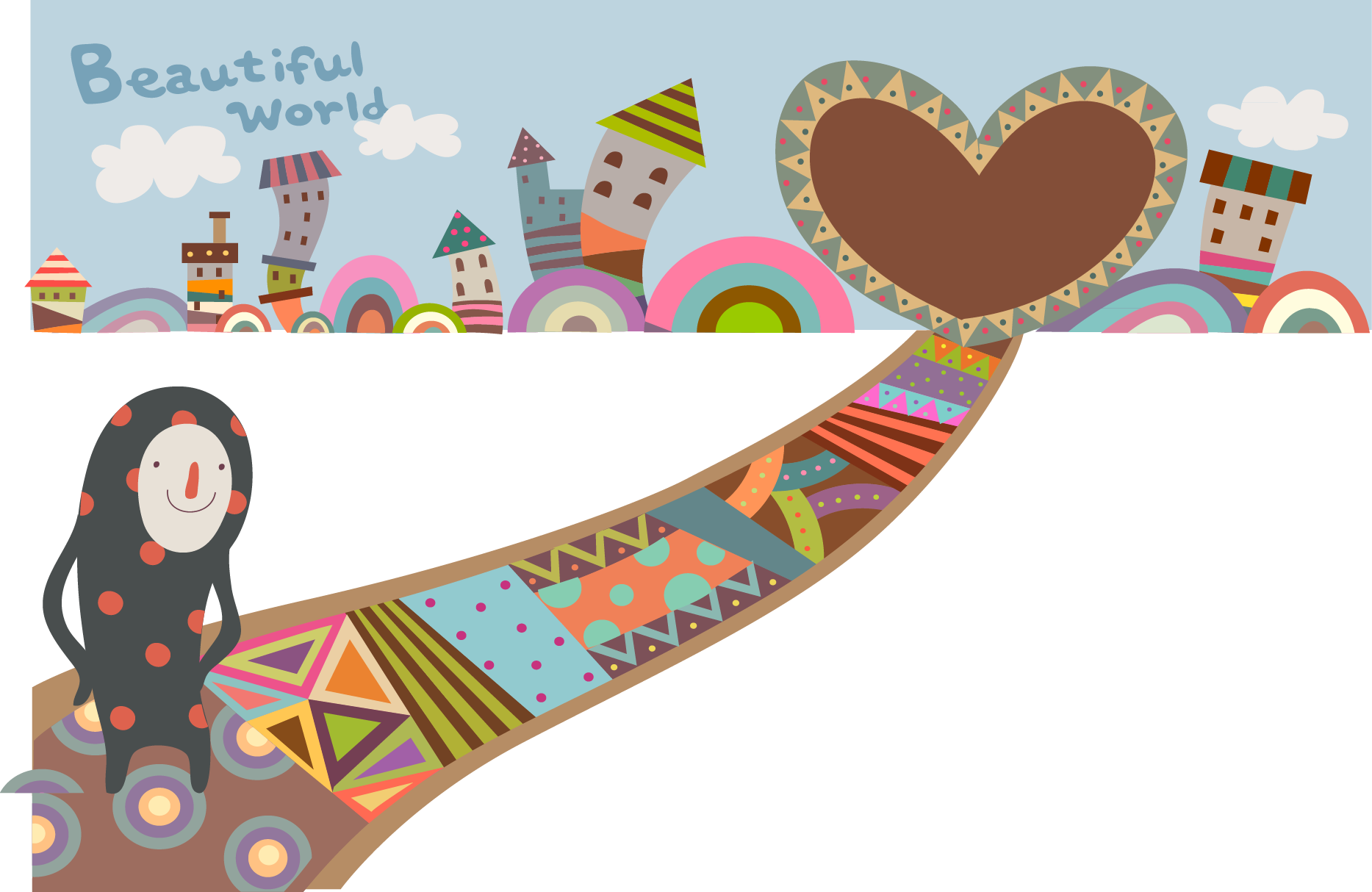 这里输入标题
请在这里输入文字信息请在这里输入文字信息请在这里输入文字信息请在这里输入文字信息请在信息请在这里输入。
这里输入标题
请在这里输入文字信息请在这里输入文字信息请在这里输入文字信息请在这里输入文字信息请在信息请在这里输入。
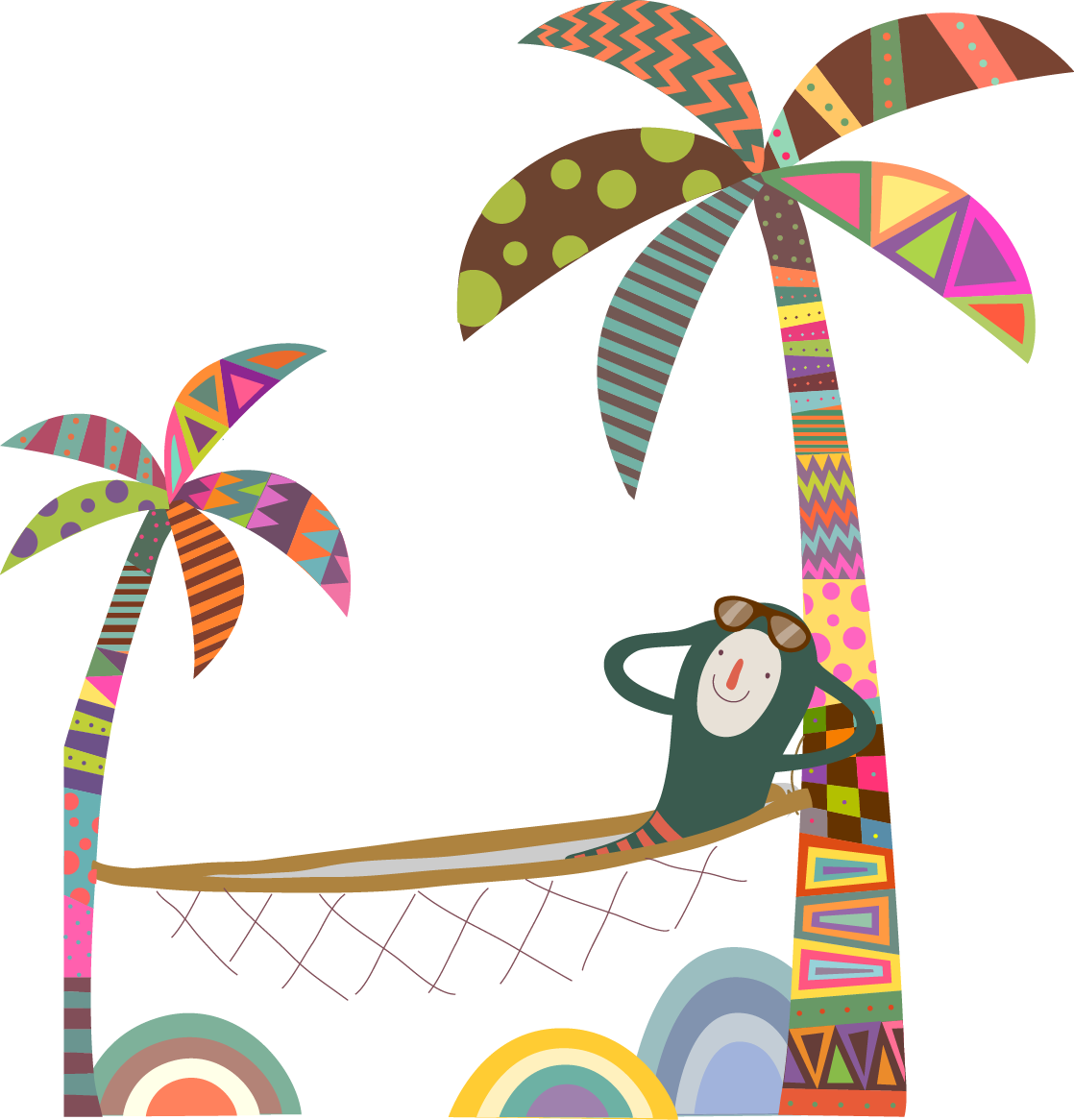 这里输入标题
请在这里输入文字信息请在这里输入文字信息请在这里输入文字信息请在这里输入文字信息请在信息请在这里输入。
这里输入标题
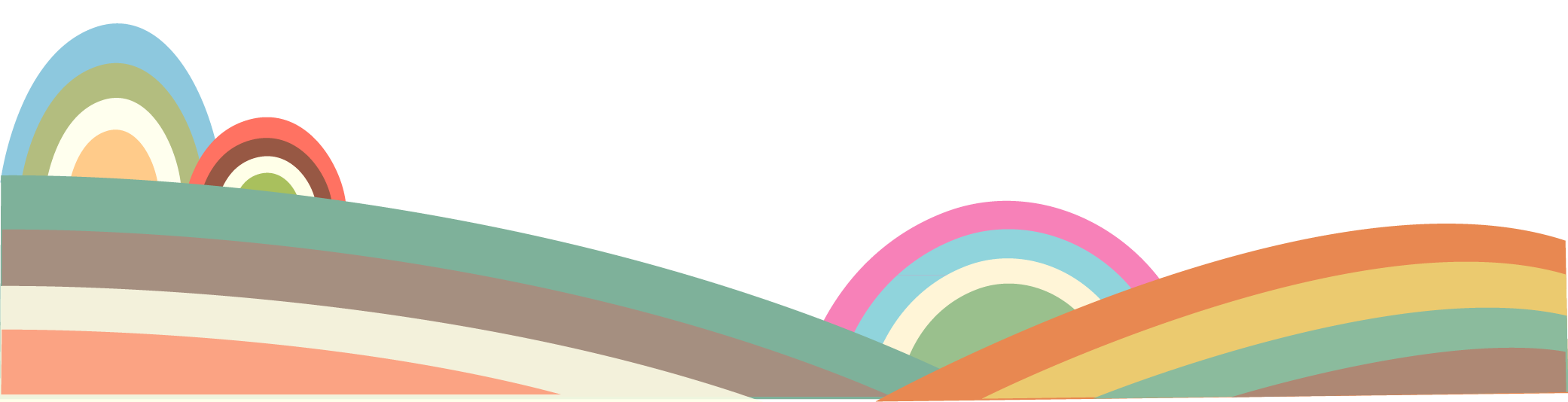 请在这里输入文字信息请在这里输入文字信息请在这里输入文字信息请在这里输入文字信息请在信息请在这里输入。
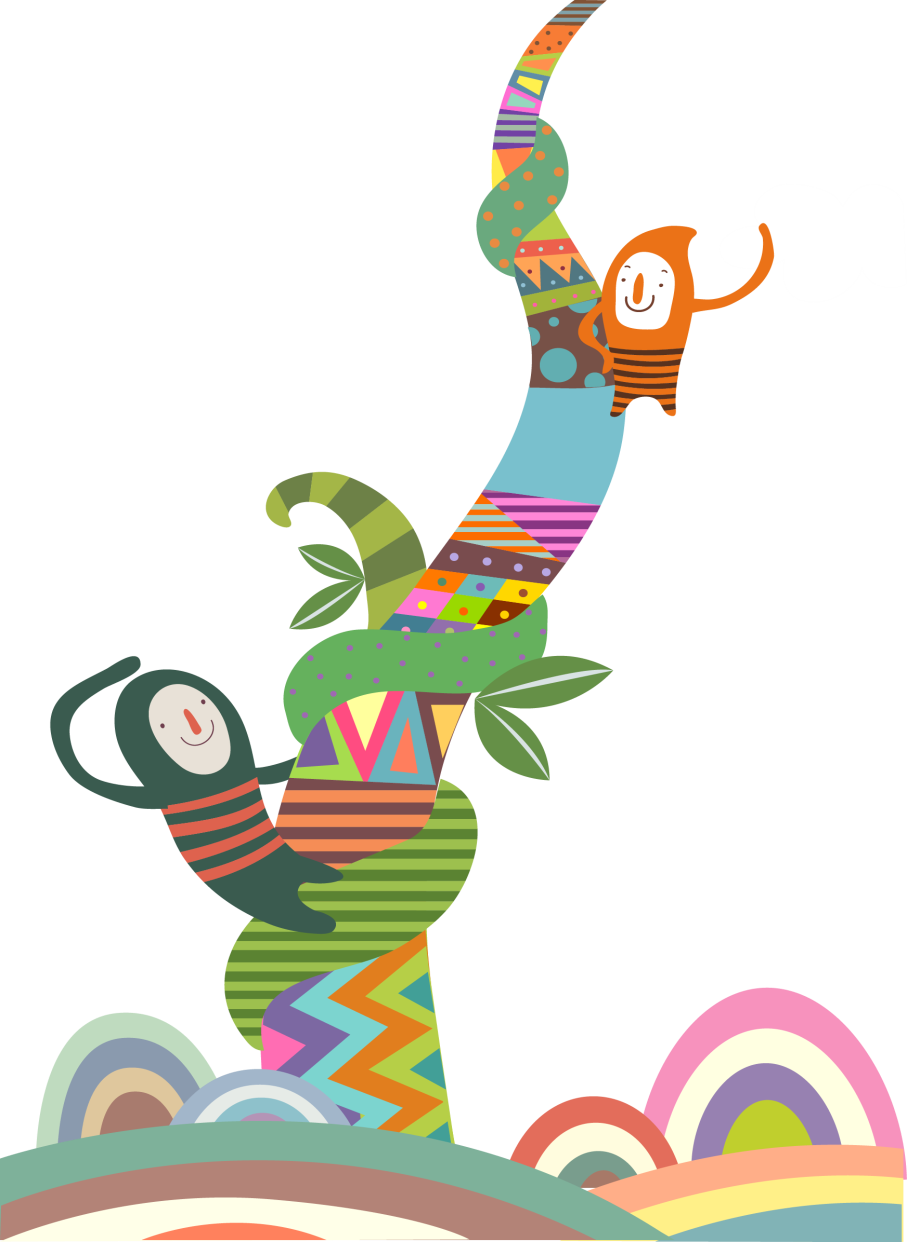 这里输入标题
请在这里输入文字信息请在这里输入文字信息请在这里输入文字信息请在这里输入文字信息请在信息请在这里输入文字信息请在信息请在这里输入文字信息请在信息请在这里输入。
这里输入标题
请在这里输入文字信息请在这里输入文字信息请在这里输入文字信息请在这里输入文字信息请在信息请在这里输入文字信息请在信息请在这里输入文字信息请在信息请在这里输入。
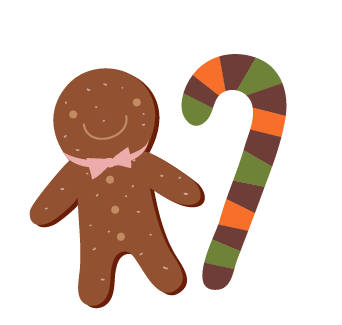 这里输入标题
这里输入标题
请在这里输入文字信息请在这里输入文字信息请在这里输入文字信息请在这里输入文字信息请在信息请在这里文字信息请在信息请在这里输入。
请在这里输入文字信息请在这里输入文字信息请在这里输入文字信息请在这里输入文字信息请在信息请在这里文字信息请在信息请在这里输入。
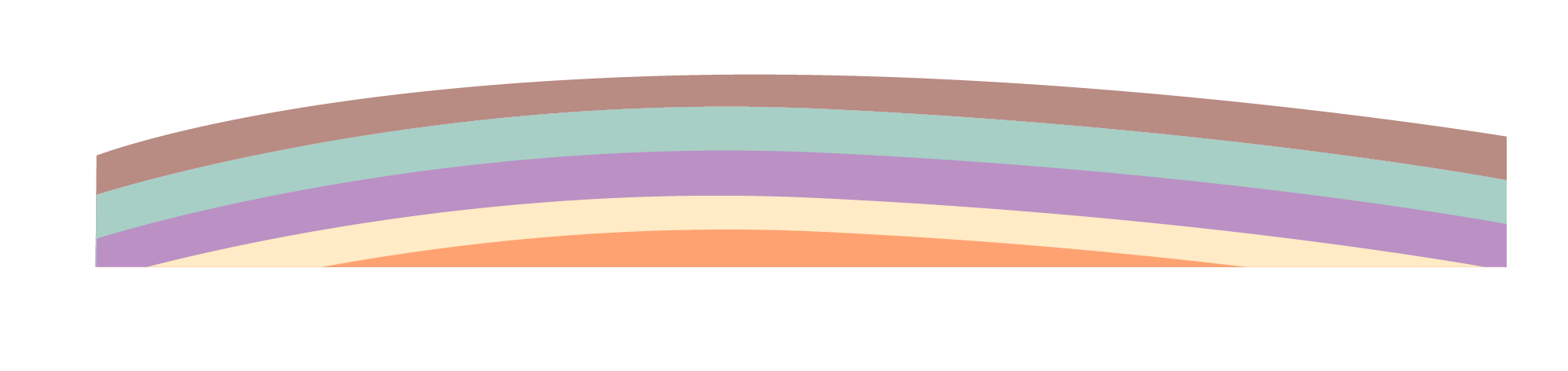 感谢聆听创意卡通模板
MYRUN SUMMER MICROSOFT POWERPOINT MY 2017
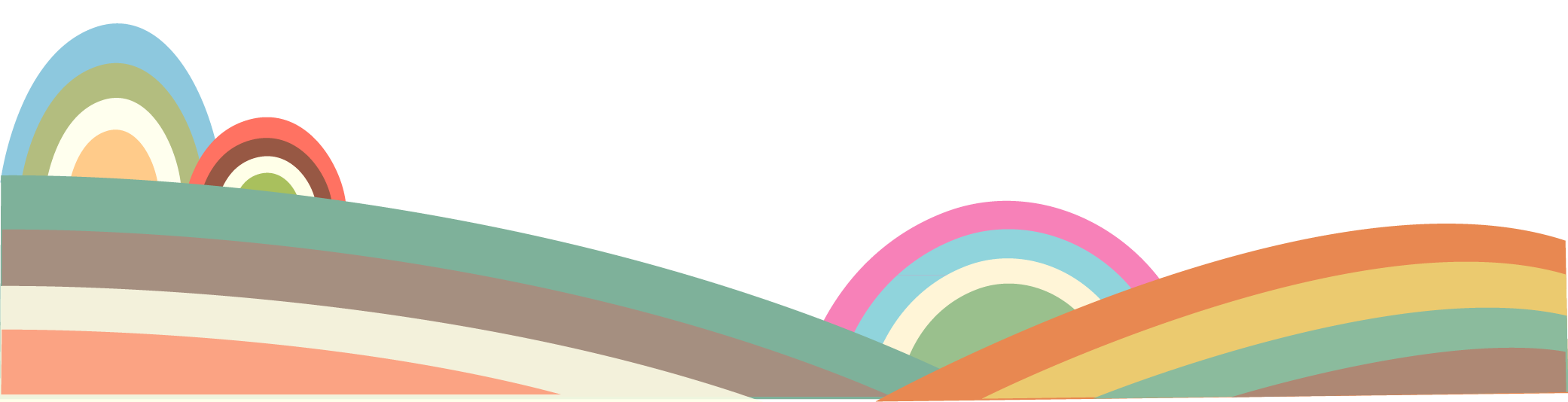